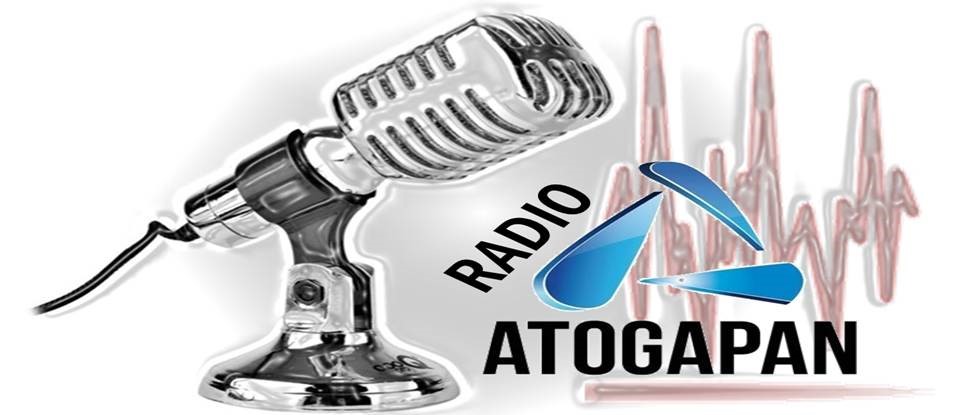 Radio ATOGAPAN
Somos la primer radio por internet con un programa dedicado a la protección civil, transmitido en vivo de lunes a sábado desde varios estados de la República Mexicana  y un programa desde Cali, Colombia.
Misión
Llegar a toda la población con temas de protección civil, gestión integral de riesgo, resiliencia y prevención, con el fin que la ciudadanía este mejor preparada cada día a través de audios, videos y textos que contribuyan a lograr dicho objetivo.
¿Cómo surge?
Epicentro surge como una iniciativa privada encaminada a capacitar a la población con temas de Protección civil y Gestión integral de riesgo con el fin de poder hacer frente a las adversidades.
Epicentro tiene la firme convicción de que la Resiliencia es una un herramienta fundamental para lograr que la sociedad en su conjunto pueda estar preparada para enfrentar catástrofes.
Inicio
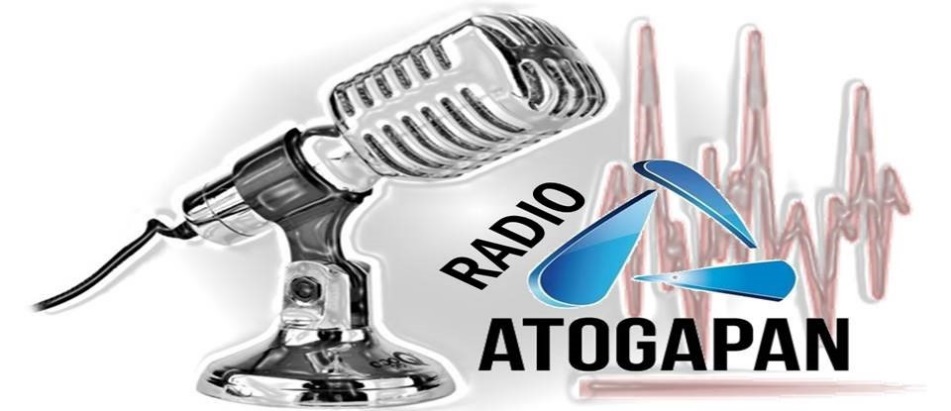 Radio ATOGAPAN surge como una iniciativa privada teniendo su primer transmisión en vivo a través de internet el 05 de Agosto de 2015, desde la Ciudad de México.
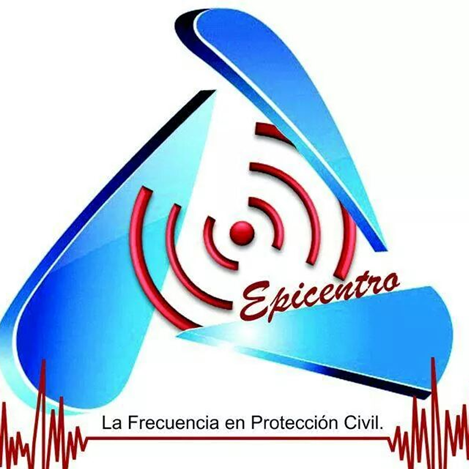 Al día de hoy el programa EPICENTRO se transmite desde 7 Estados de la República Mexicana y desde Cali, Colombia de Lunes a Sábado en distintos horarios.
Capítulos EPICENTRO
Ciudad de México
Nuevo León
Sonora
Veracruz
Quintana Roo
Puebla
Estado de México
Jalisco
Colombia
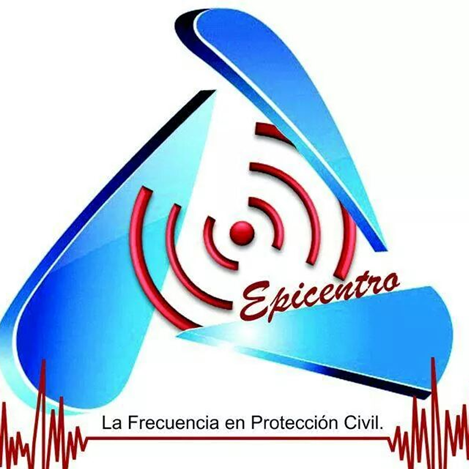 Próximos capítulos
Colima
El Salvador
Guerrero
Pueden escucharnos y seguirnos desde:
Cualquier dispositivo inteligente conectado a internet a través de la app “Radio ATOGAPAN”, app “TuneIn Radio”, app ”Radio Móvil”, www.radioatogapan.mx, www.atogapan.com.mx, Facebook, YouTube, Twitter.
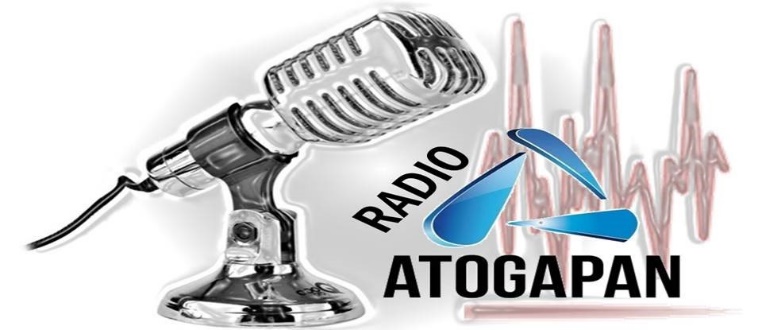 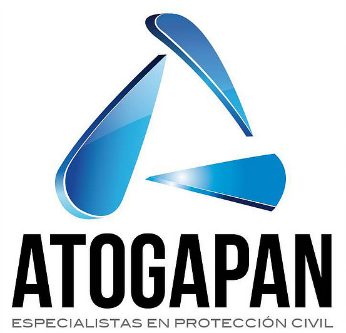 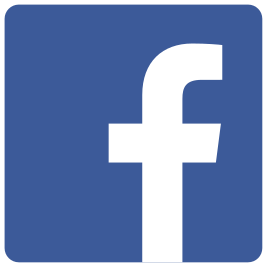 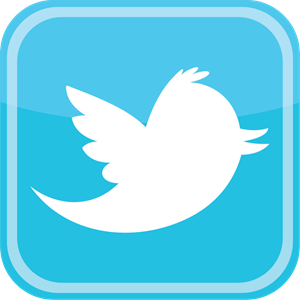 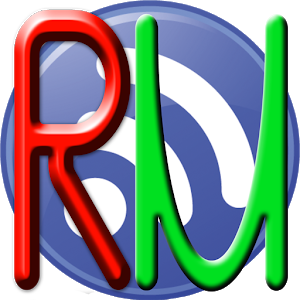 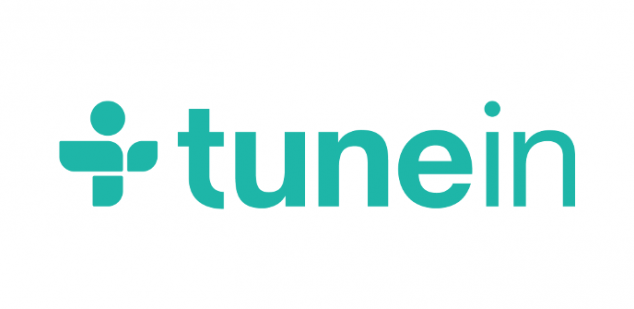 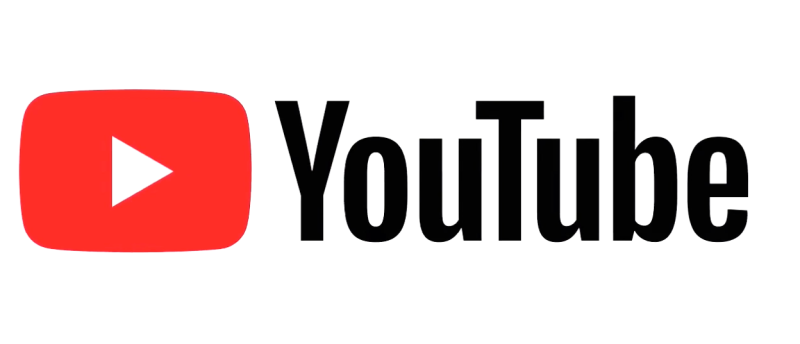 Personas del ramo de la protección que han participado en Epicentro
Eventos transmitidos a través de Radio ATOGAPAN
Plataforma Global 2017 para la Reducción del Riesgo de Desastres 
Cancún, Quintana Roo, México
XXII Congreso de Oficiales de Sanidad, Evento Académico Internacional
Xalapa, Veracruz, México
1er y 2do Congreso Internacional del Colegio Mexicano de Profesionales en Gestión de Riesgos y Protección Civil A.C.
Ciudad de México y Playa del Carmen, Quintana Roo, México
Congreso Nacional de Protección Civil 2016 y 2017
Ciudad de México
1er y 2d0 Aniversario Radio ATOGAPAN
Ciudad de México y Acapulco, Guerrero, México
Autores del Blog EPICENTRO
César Orlando Flores Sánchez
Enrique Guevara Ortiz
Raúl Cantón y Lara
Rubén Boran García
Mariano Katase Ruíz
Juan Antonio Serrano S.
Henry A. Peralta
Humberto González Arroyo
José Luis Flores Gómez
José Emilio Baro Suárez
Raymundo Padilla Lozoya
Alcance mundial
Hasta el 2018 hemos sido vistos y escuchados en más de 35 países en más de 25 mil ocasiones en nuestros distintos canales.
RADIO
México
Estados Unidos
Alemania
Perú
Colombia
Etc.
20 escuchas por día
FACEBOOK
México
Colombia
Ecuador
Estados Unidos
El Salvador
Etc.
45 visitas por día
YOUTUBE
México
Bolivia
Colombia
Estados Unidos
Perú
Etc.
3 visitas por día
BLOG
México
Estados Unidos
Colombia
Polonia
Canadá
Etc.
200 lecturas por día
Preguntas y respuestas